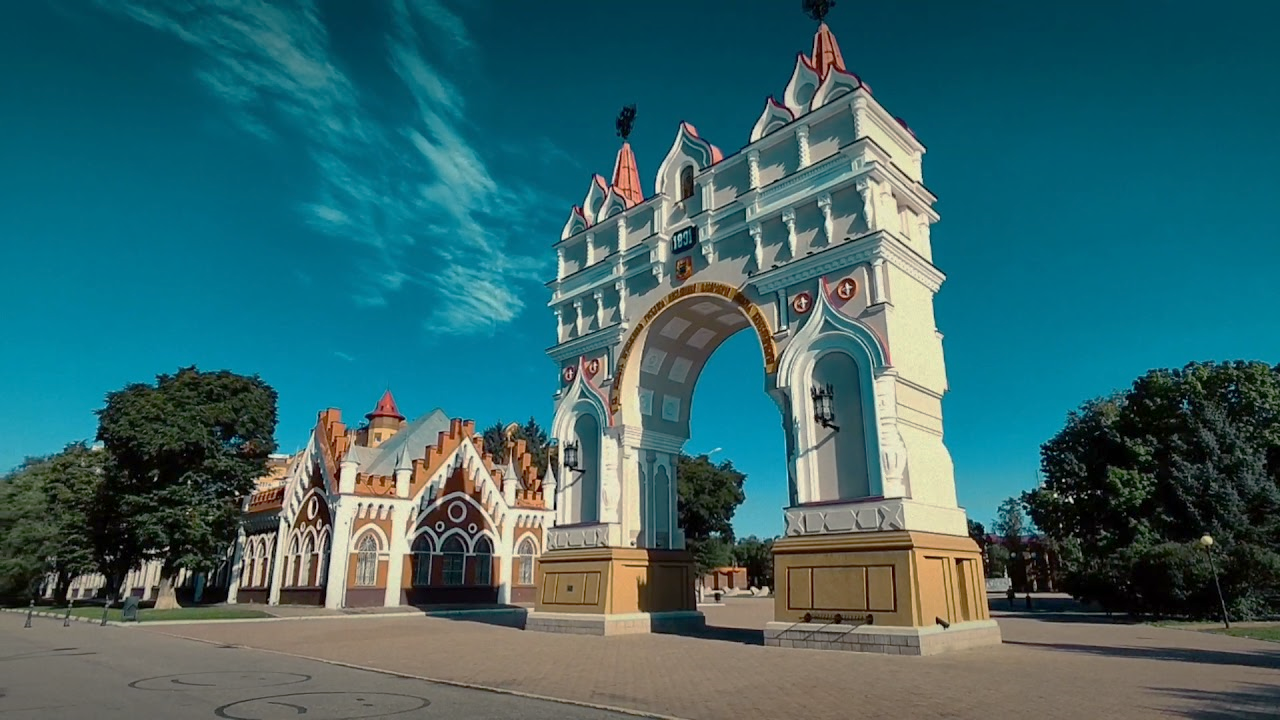 Межведомственное взаимодействие специалистов органов и учреждений системы профилактики безнадзорности и правонарушений несовершеннолетних как основа сохранения семьи
АДМИНИСТРАЦИЯ ГОРОДА БЛАГОВЕЩЕНСКА
БЛАГОВЕЩЕНСК  2024
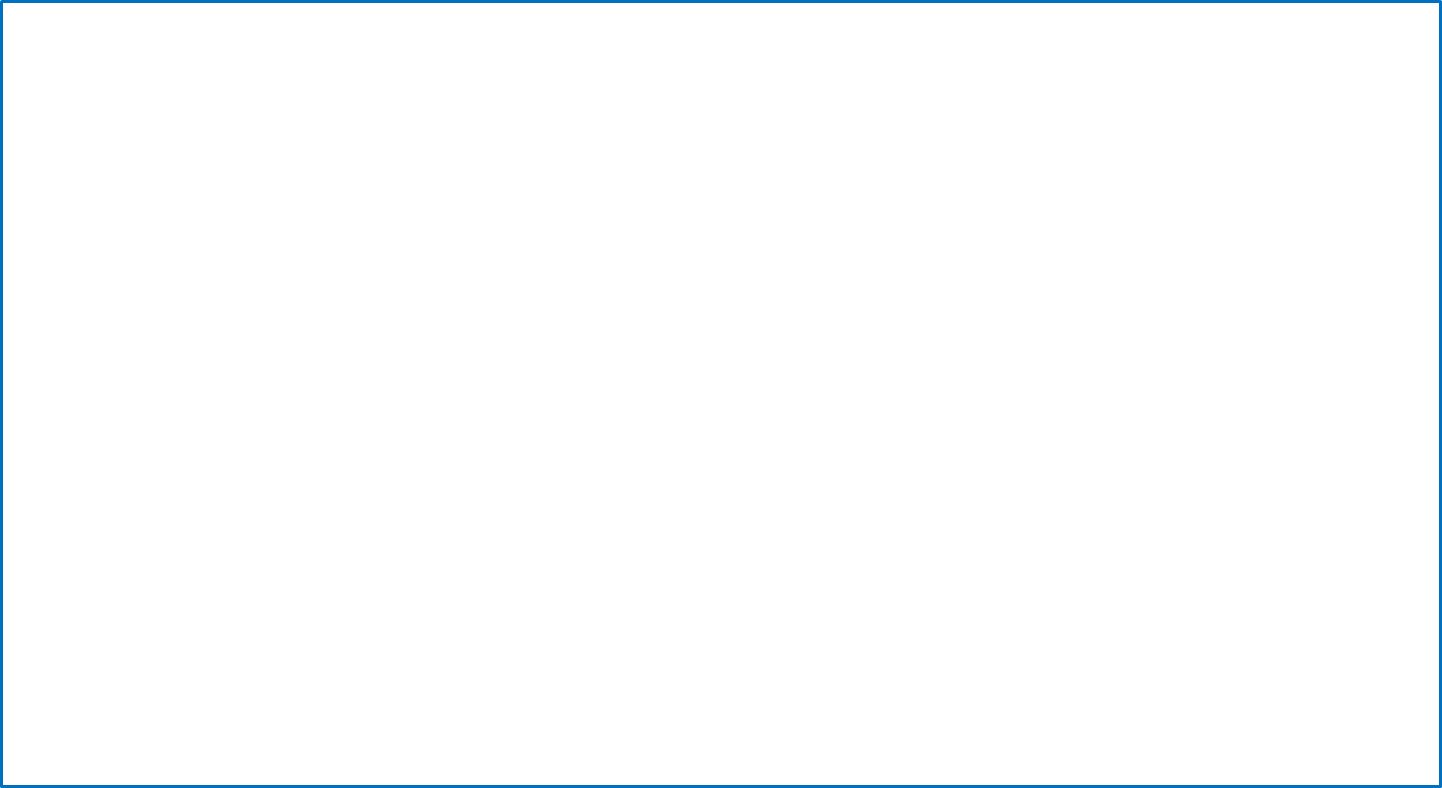 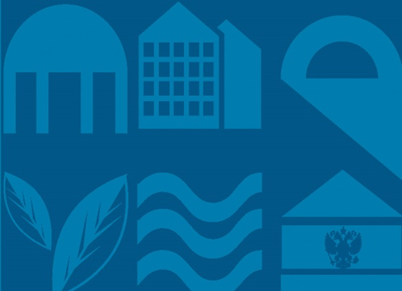 ОБРАЗОВАНИЕ
ДОУ, школы, специальные коррекционные учреждения, учреждения доп. образования и иные
КДНиЗП
при администрации МО 
(осуществляет координацию)
МУ МВД России «Благовещенское»
Подразделения
 по делам несовершеннолетних
Субъекты системы профилактики
СУБЪЕКТЫ СИСТЕМЫ ПРОФИЛАКТИКИ 
МЕЖВЕДОМСТВЕННОГО ВЗАИМОДЕЙСТВИЯ
ОРГАН ОПЕКИ И ПОПЕЧИТЕЛЬТВА
ГКУ Центр занятости населения г. Благовещенска
ОСЗН
УСЗН, КЦСОН,
СРЦН
УФСИН
следственные изоляторы, воспитательные колонии
ЗДАВООХРАНЕНИЕ
Больница, лечебно-профилактические учреждения, специализированные медицинские центры
ОРГАН 
ПО ДЕЛАМ МОЛОДЕЖИ
и учреждения органов по делам молодежи
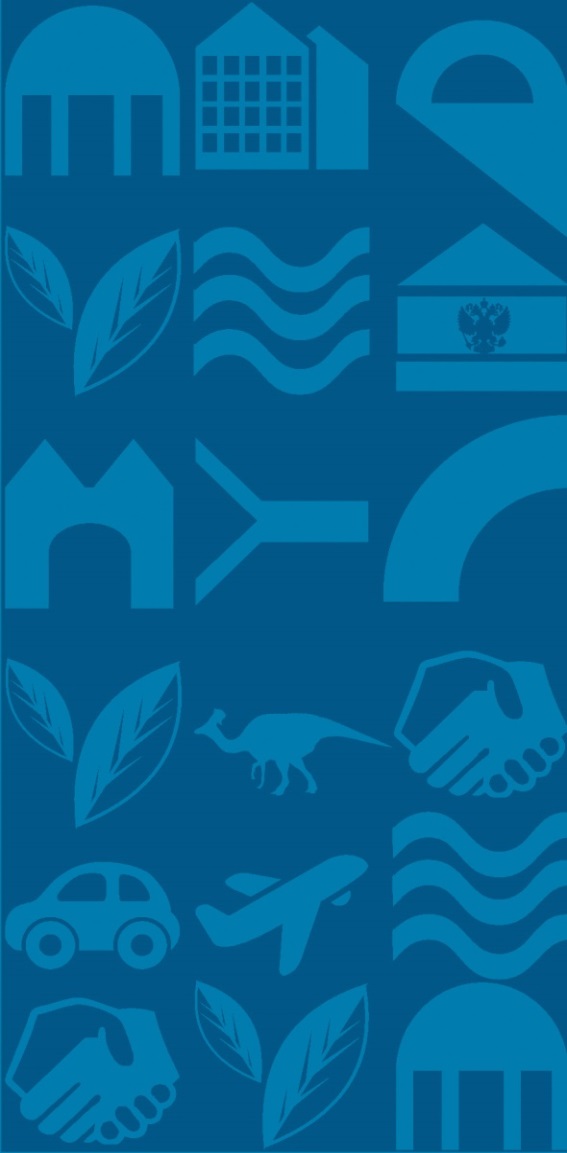 Выявление фактов (признаков) нарушения прав и законных интересов несовершеннолетнего
ЭТАПЫ ОРГАНИЗАЦИИ МЕЖВЕДОМСТВЕННОГО ВЗАИМОДЕЙСТВИЯ
Принятие решения о нахождении несовершеннолетнего и его семьи в социально опасном  положении
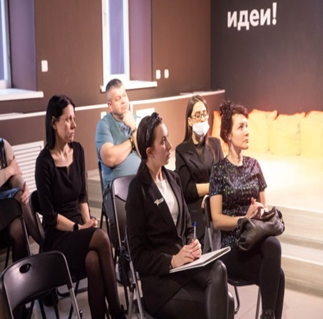 Разработка и утверждение Межведомственного  плана индивидуальной профилактической работы 
с несовершеннолетним и семьей
Реализация  межведомственного плана и контроль  эффективности принимаемых мер
БЛАГОВЕЩЕНСК 2024
Решение о прекращении (продолжении) реализации 
межведомственного плана
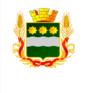 3
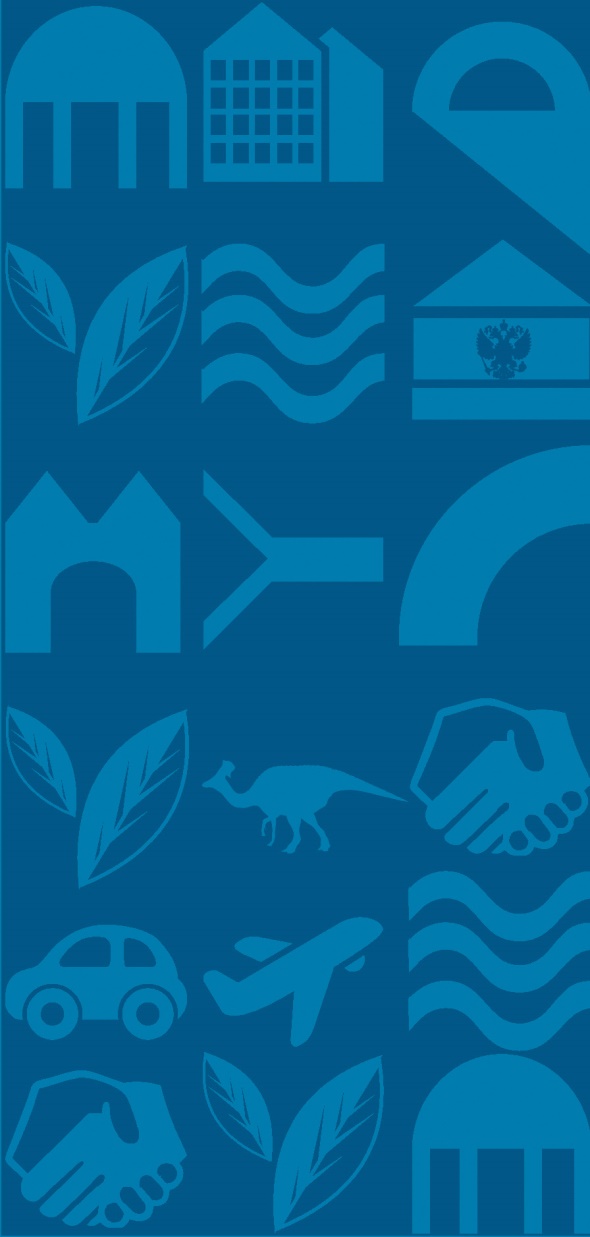 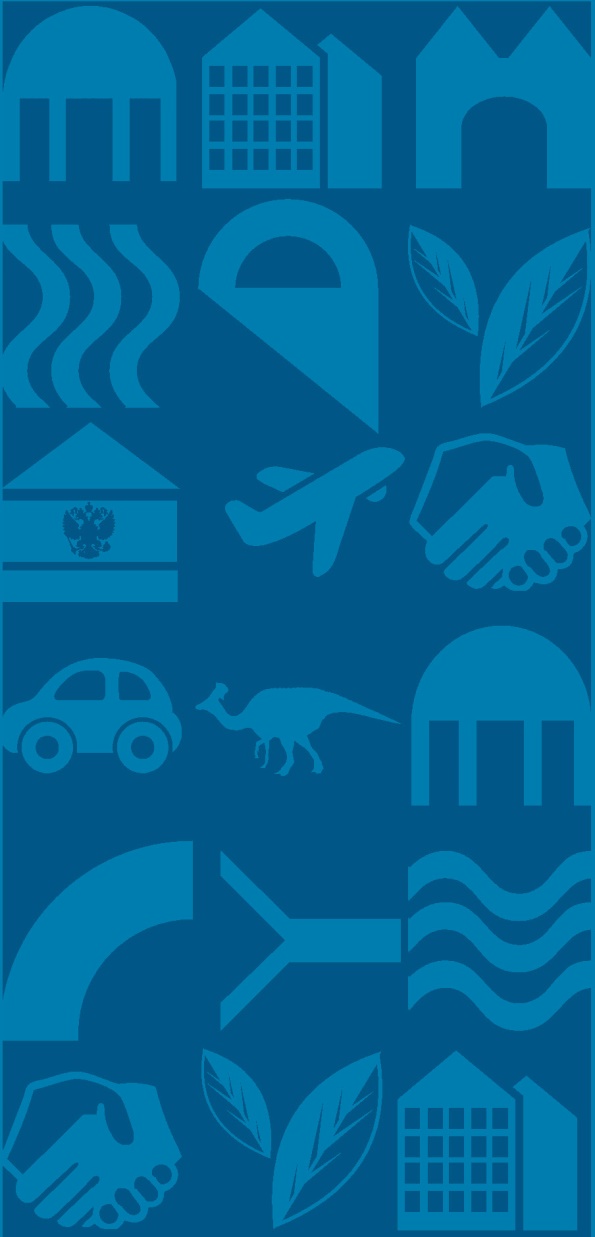 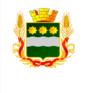 БЛАГОВЕЩЕНСК 2024
Профилактическая работа с семьями и несовершеннолетними
УВЕЛИЧЕНО КОЛИЧЕСТВО МЕЖВЕДОМСТВЕННЫХ РЕЙДОВ 
С 76 ДО 124
ИНДИВИДУЛЬНЫЙ ПОДХОД К ПРОБЛЕМАМ КАЖДОЙ СЕМЬИ, РЕБЕНКА
ВОВЛЕЧЕНО В ДОСУГОВУЮ ЗАНЯТЬСТЬ 299 НЕСОВЕРШЕННОЛЕТНИХ СОСТОЯЩИХ НА РАЗЛИЧНЫХ ВИДАХ УЧЕТА
КОЛИЧЕСТВО СЕМЕЙ
СОСТОЯЩИХ НА УЧЁТЕ, ед.
КОЛИЧЕСТВО РАССМОТРЕННЫХ
СЛУЖЕБНЫХ СООБЩЕНИЙ, ед.
СНЯТО СЕМЕЙ В СВЯЗИ С УЛУЧШЕНИЕМ СИТУАЦИИ, ед.
200
183
96
6 мес. 2024
2023
4
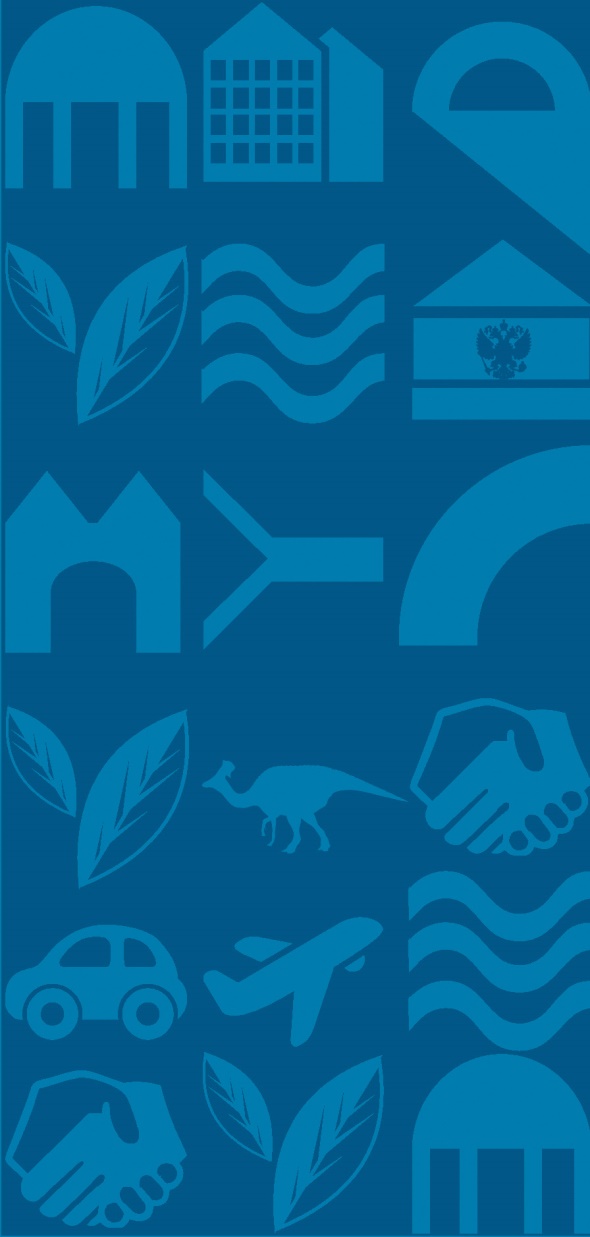 Некоммерческие и коммерческие организации
Организации сферы культуры и молодежной политики
Силовые структуры
Привлечение к межведомственному взаимодействию
Социальных партнеров
Библиотеки,
Музеи,
Выставки,
Молодежные организации
ДВОКУ,
Погрануправление,
МЧС,
База сторожевых пограничных катеров
Машина,
Хоккей с мячом,
Городошный спорт,
Амурские рыси,
Рельсы, рельсы, шпалы, шпалы
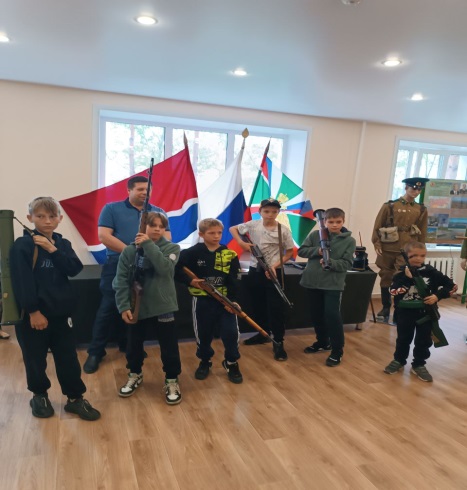 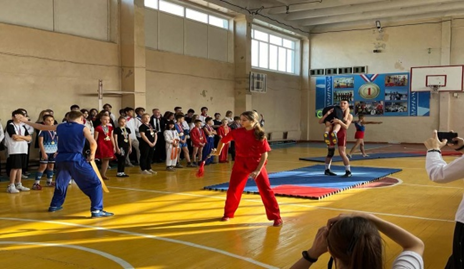 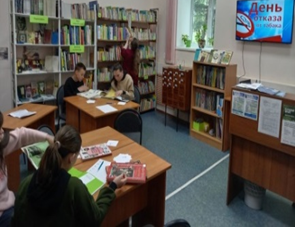 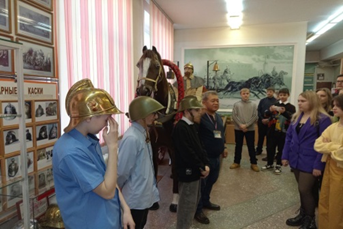 5
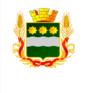 БЛАГОВЕЩЕНСК 2024
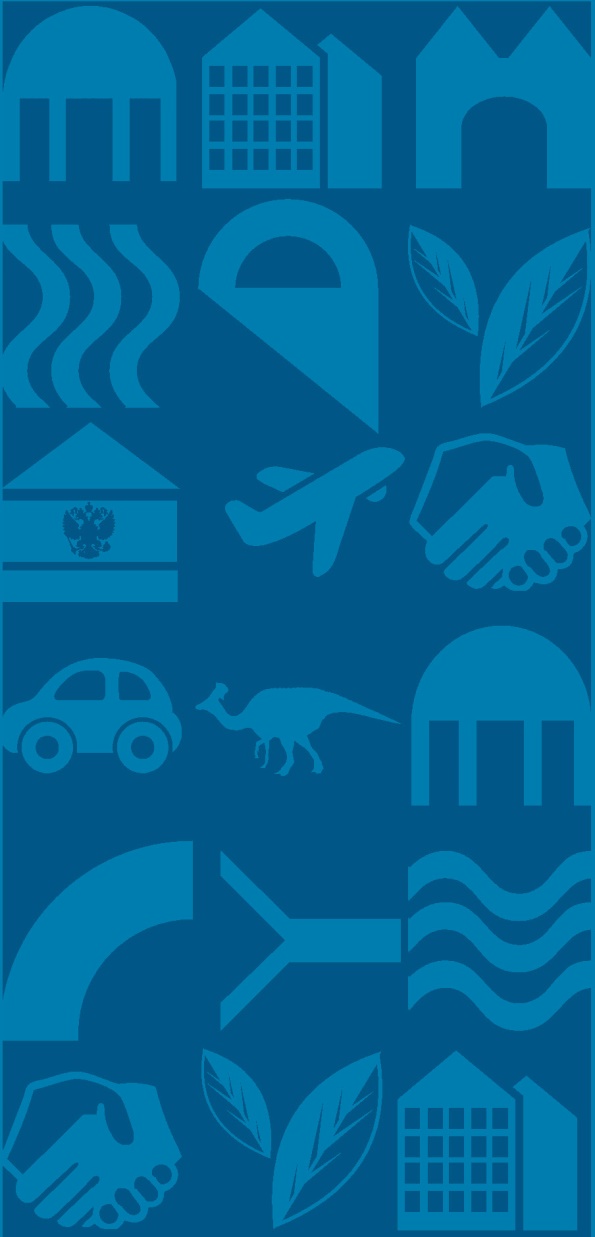 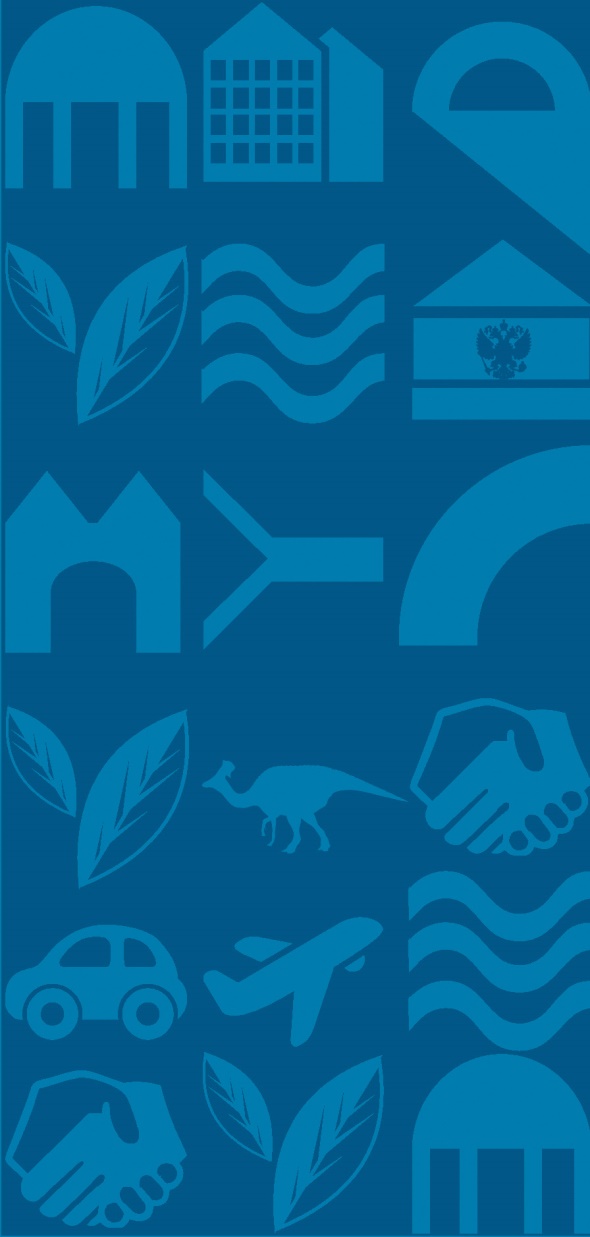 СПАСИБО ЗА ВНИМАНИЕ!
БЛАГОВЕЩЕНСК.РФ
6
6